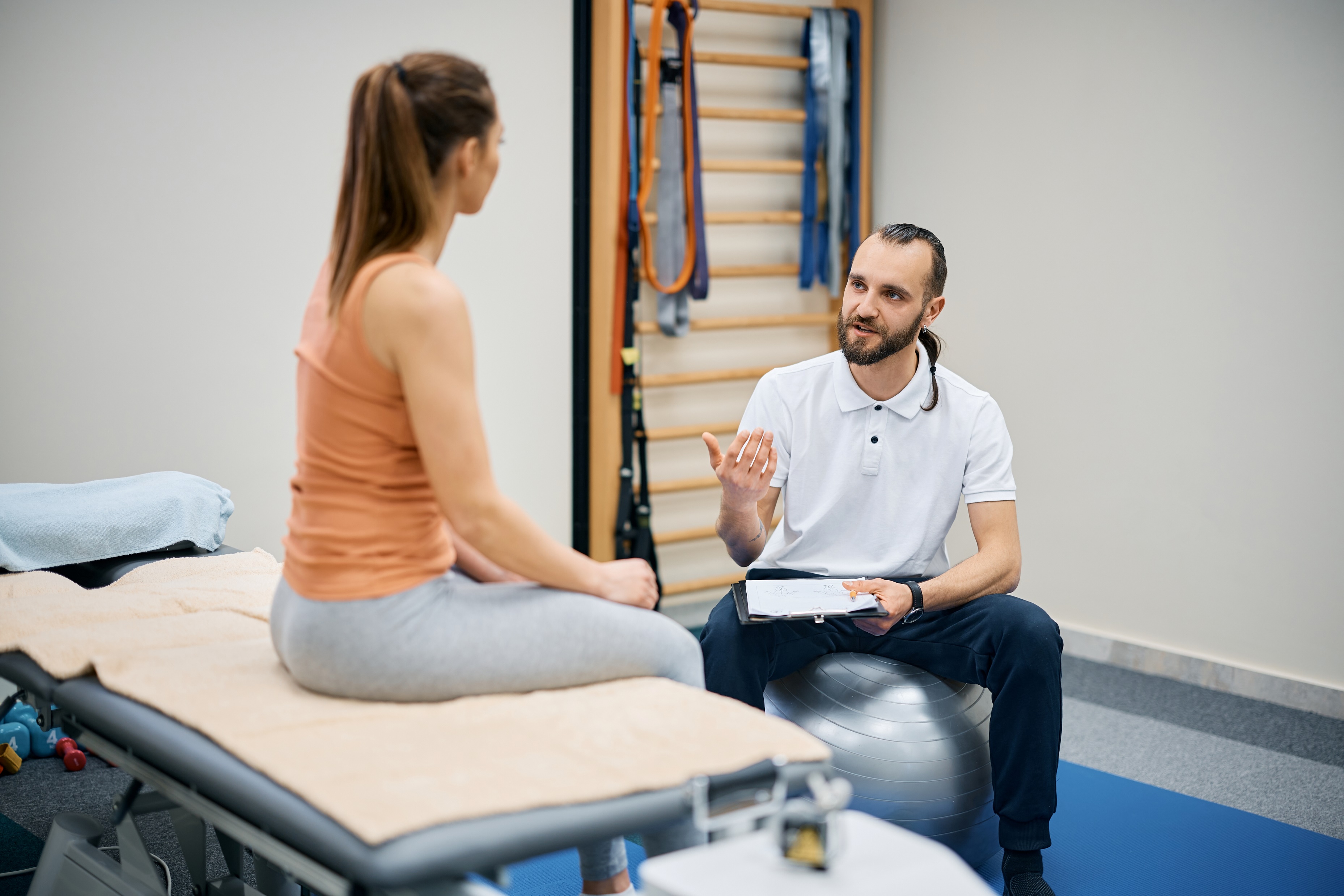 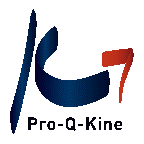 Motiverende gespreksvoering
Peer review met vastgelegd thema 2023
Inhoud
Wat is “motivationele gespreksvoering”? Wat is het doel? 
4 Processen van motivationele gespreksvoering
Kernconcepten van motivationele gespreksvoering 
4 Kernvaardigheden
Valkuilen
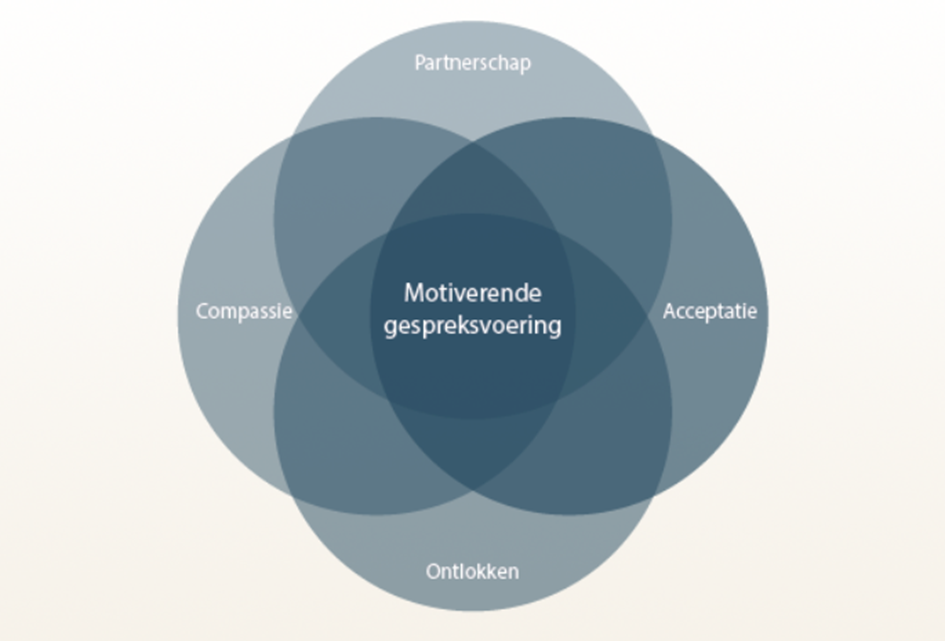 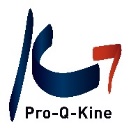 Wat is “motiverende gespreksvoering”?
Gespreksstijl gericht op samenwerking
Leren kennen en versterken van persoonlijke motivatie voor bepaald doel 
Ontlokken en verkennen van iemands redenen 
Veranderen in een sfeer van acceptatie en compassie 
Compassie = onvoorwaardelijke inzet voor belangen van patiënt
Doel van motivationele gespreksvoering
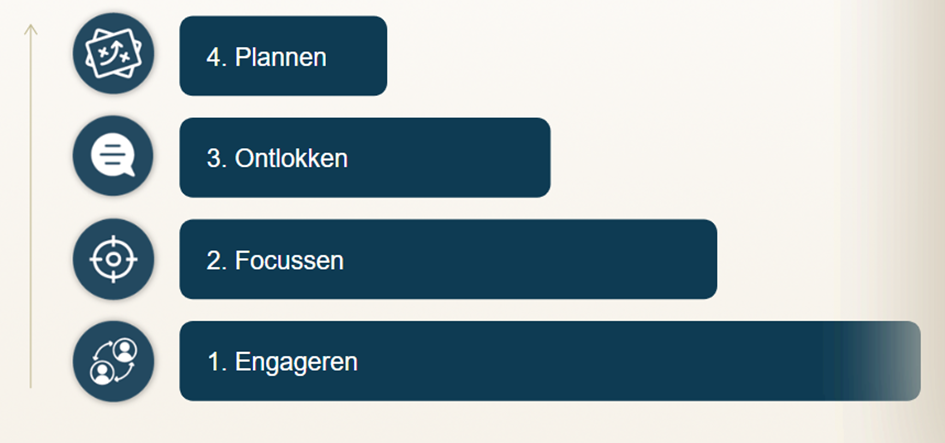 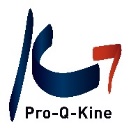 4 Processen aan de basis van motiverende gespreksvoering
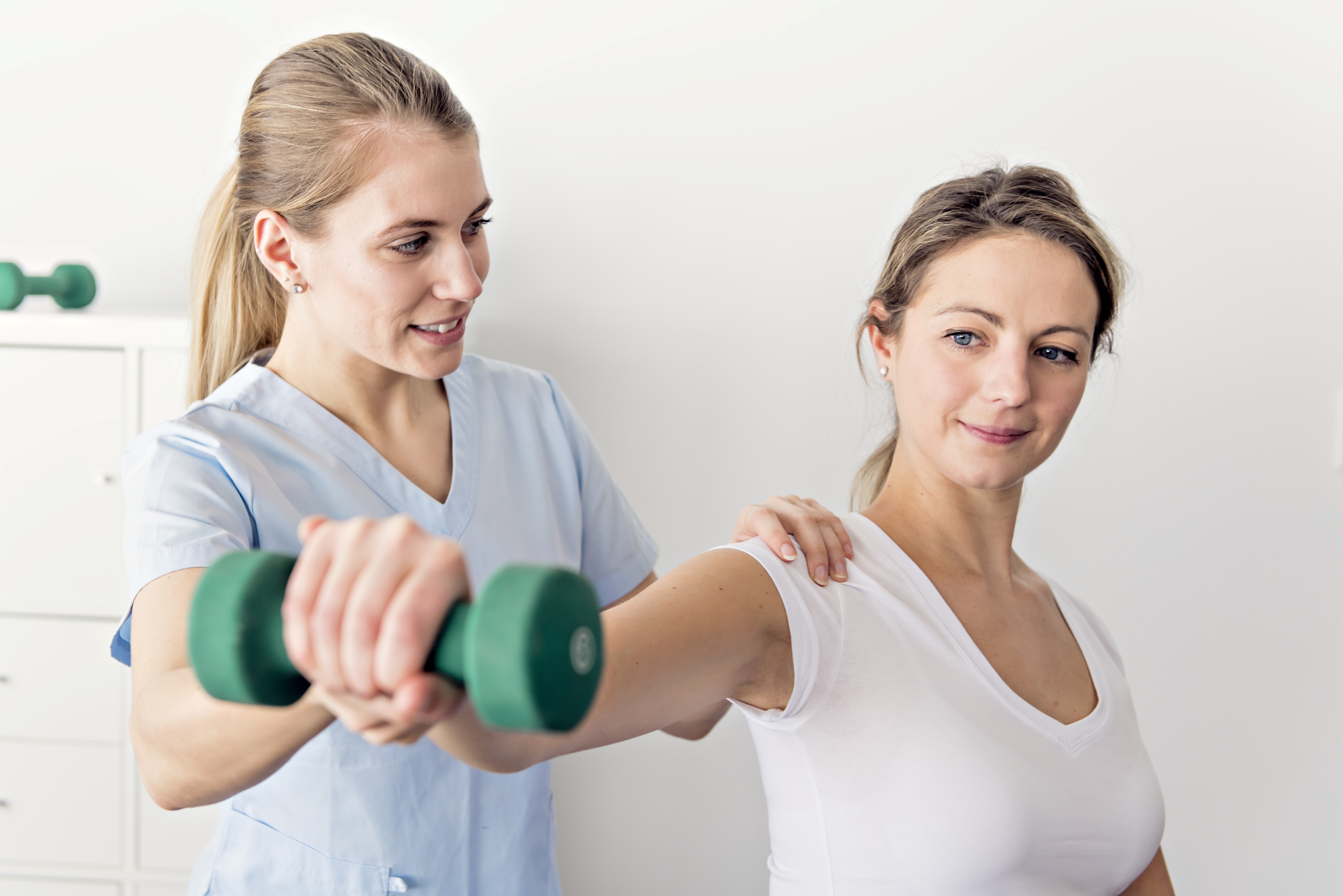 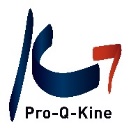 Proces 1 – Engageren
Nuttige werkrelatie
Goede patient-therapeutrelatie 
= essentieel voor alles wat erop volgt
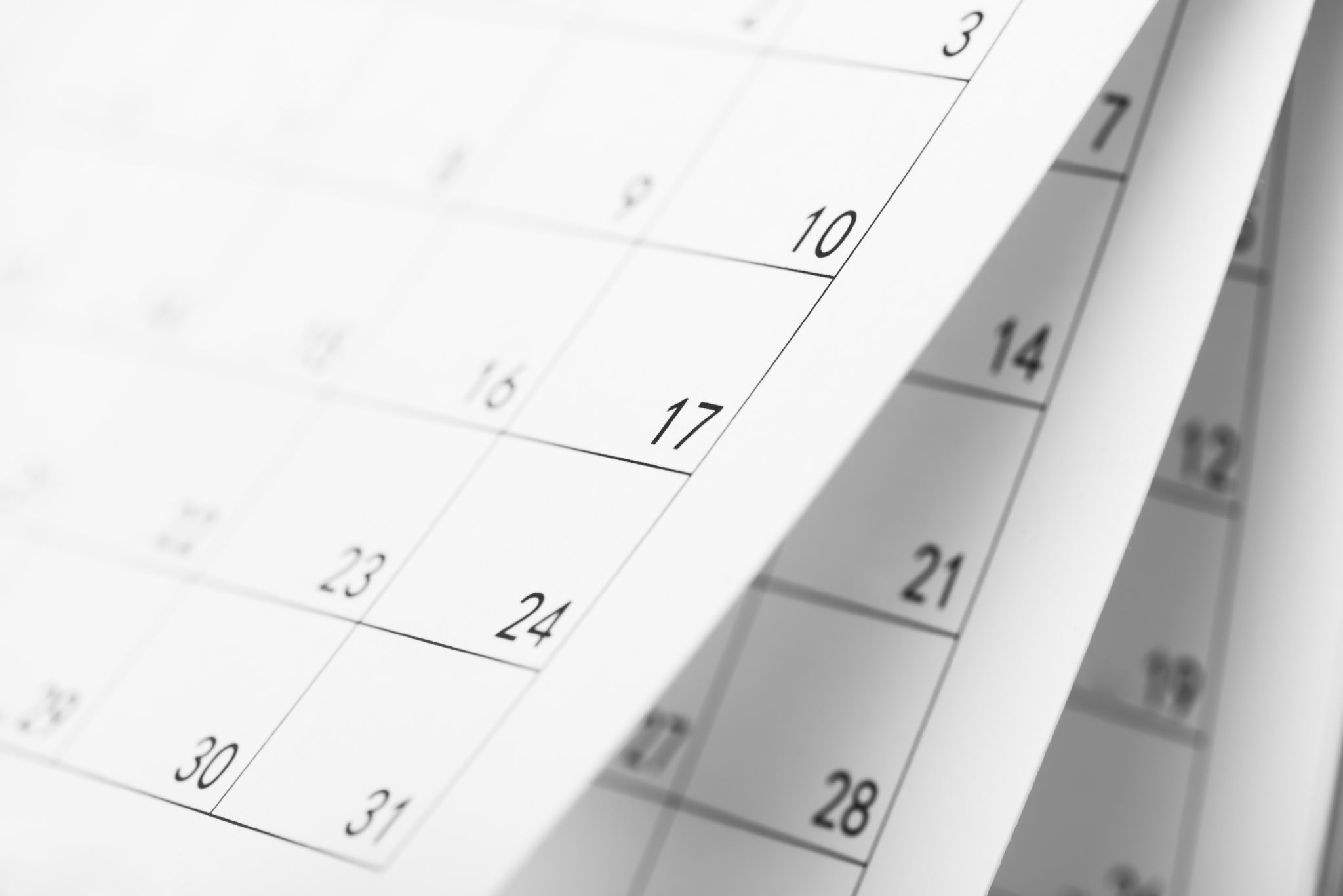 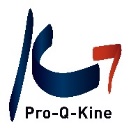 Proces 2 – Focussen
Bepaalde agenda 
Bepaalde richting in het gesprek over veranderen
Proces 3 – Ontlokken
→ Mensen praten zichzelf tot verandering
Proces 4 – Plannen
Kernconcepten
Verbale communicatie patiënt
	Taal = sterke indicatie voor bereidwilligheid  
Gedrag patiënt 

→ Veranderen tijdens behandeling
	Gedragsverandering // verandering in taal van de patiënt
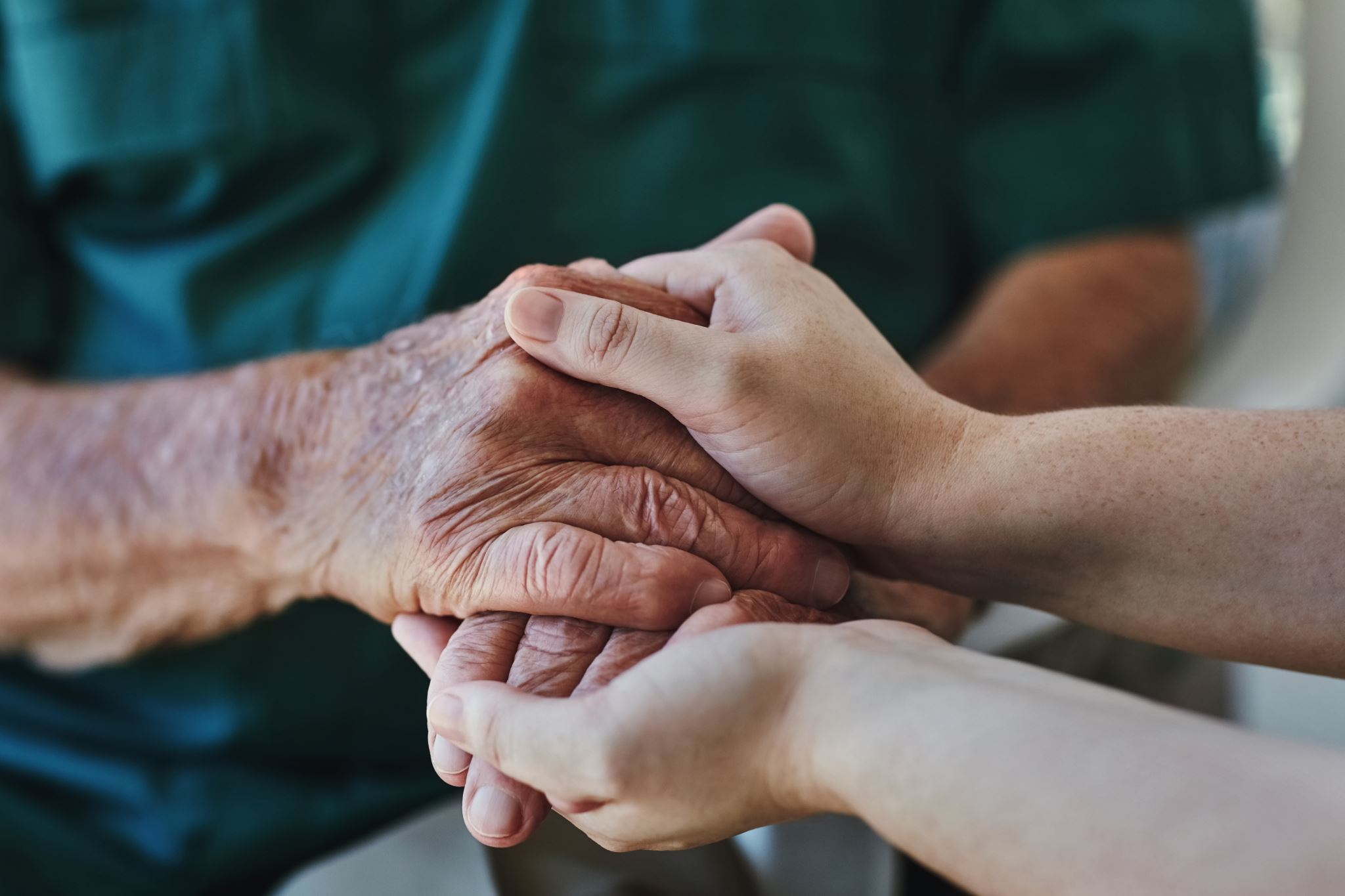 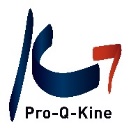 Communicatie van de patient
Behoudtaal >< Verandertaal
Ambivalentie
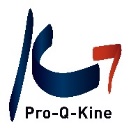 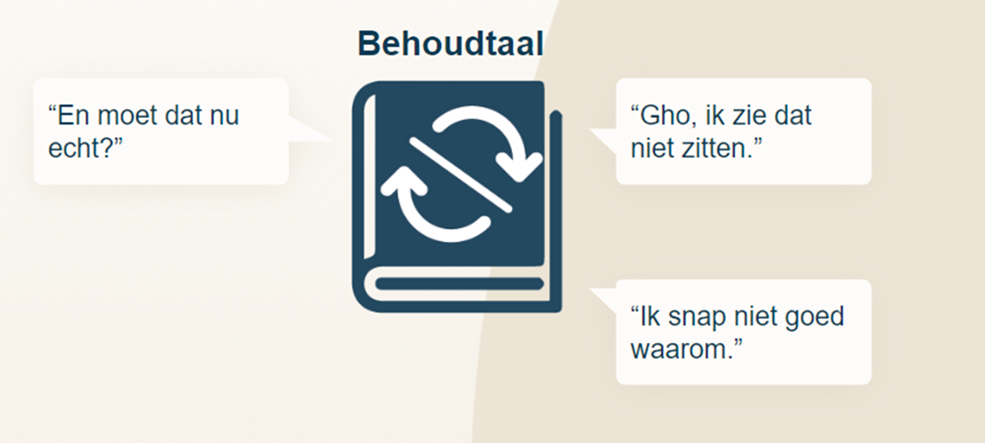 Behoudtaal 
= woorden die weinig engagement uitdragen, taal die weinig spreekt van wens tot verandering


Verandertaal 
= wanneer je patiënt deze spreekt, heb je eerste opening voor verandering en motivatie
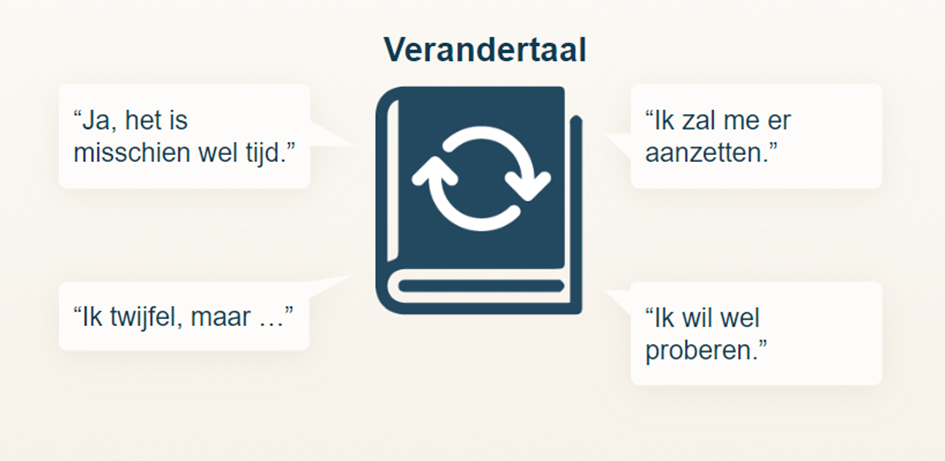 Ambivalentie 
= in een patiënt bestaan conflicterende motieven naast elkaar. Verander- en behoudtaal kunnen vechten met elkaar.
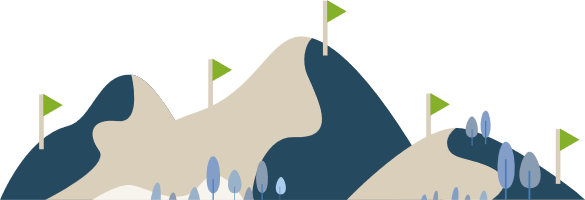 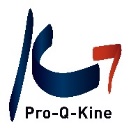 Behoudtaal – de patiënt heeft nog weinig motivatie om te veranderen
“Ik zie dat toch nog niet helemaal zitten.”
“Ik heb nog geen idee van hoe dat eruit zou zien.”

Voorbereidende verandertaal – de patiënt ziet verandering als een mogelijkheid, maar weet nog niet goed hoe
“Er moet misschien toch iets veranderen.”

Mobiliserende verandertaal – de patiënt wil de ambivalentie gaan oplossen
“Ik ben bereid om…”
“Ik ben er klaar voor om…”
“Dat zou ik graag willen.”
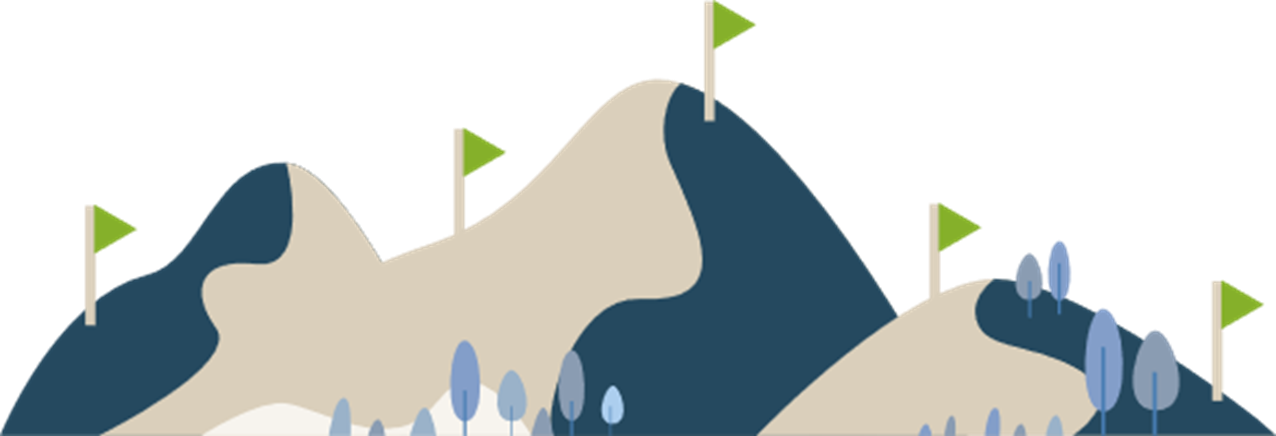 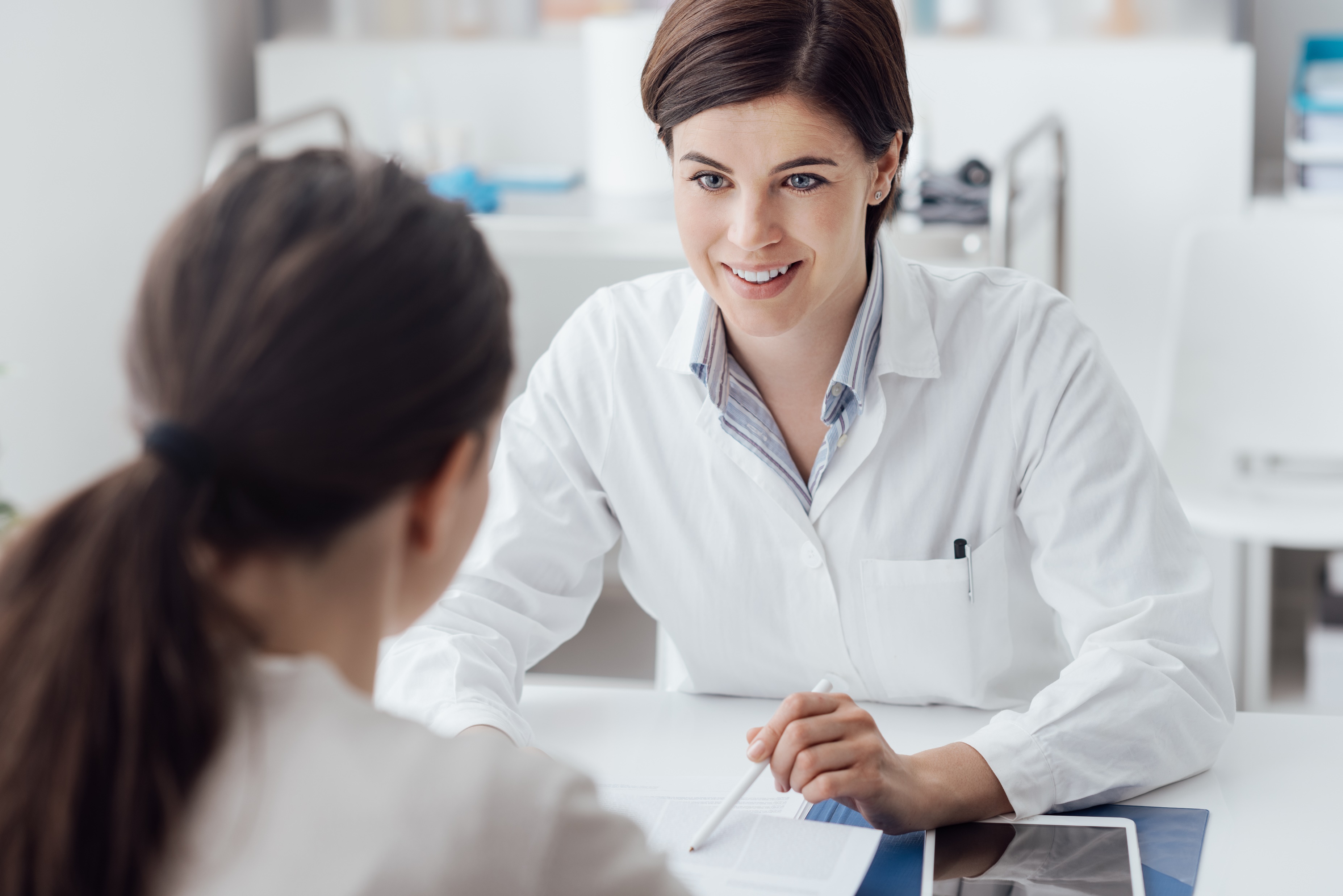 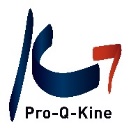 Motivatie opwekken ≠ lineair proces: 
patiënten kunnen afglijden en terugvallen naar vorige fase 

Taak als kinesitherapeut: 
Blijven ondersteunen 
Bewust maken van ambivalentie: motieven blootleggen om ze vervolgens te ontleden 
Patiënt door de verschillende fasen loodsen
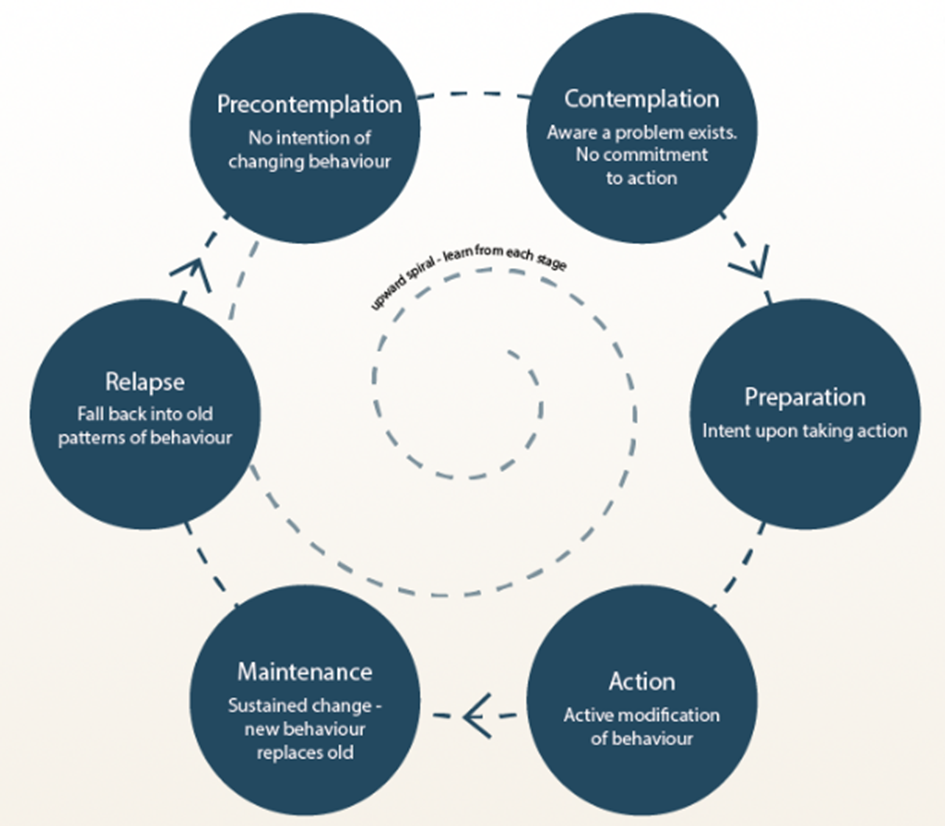 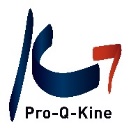 6 Fasen van verandering
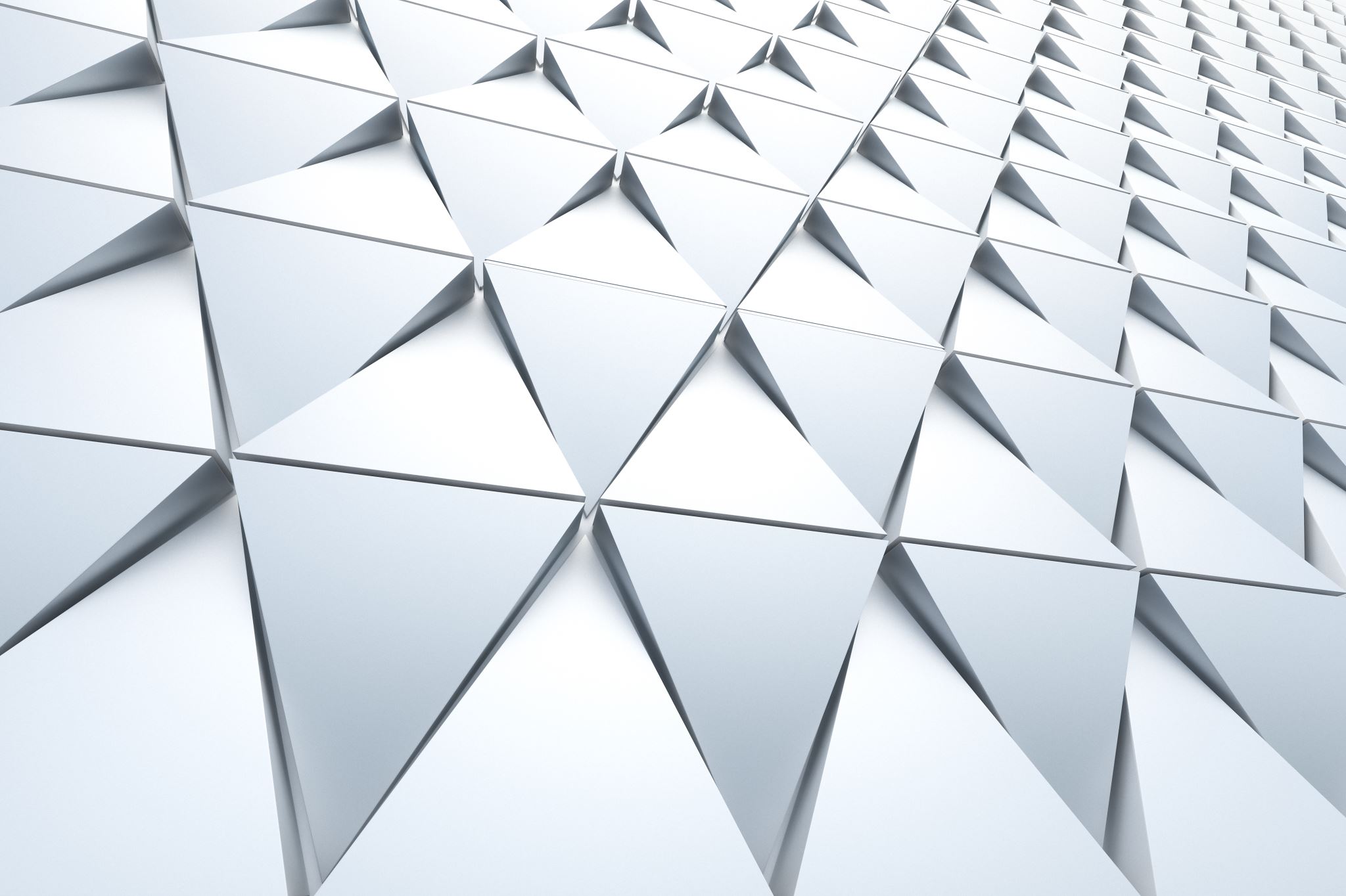 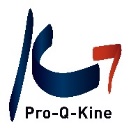 4 kernstrategieën
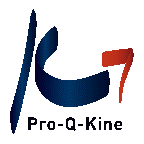 Reflectie en reflectief luisteren
= proberen achterhalen wat patient bedoelt:
Bepaalde boodschap die patiënt al dan niet expliciet wil meedelen
Veronderstelling op basis van je klinische en psychosociale expertise die je terug aan patiënt geeft
Reflectie terug geven vanuit een open, niet-oordelende en respectvolle houding, zodat je meer info inwint
Tips reflectie
Complexe reflecties: voegt betekenis toe + benadrukt wat persoon heeft gezegd
Lengte van reflectie: niet langer dan de uitspraak waar het een reactie op is
Herhaal wat de patiënt heeft gezegd
Verwoord beide kanten van iemands ambivalentie
Manier om info in te winnen. Geef meer reflecties dan dat je vragen stelt.
Luister empathisch. Zorg voor een diepere gelaagdheid dan louter herhalen of herformuleren
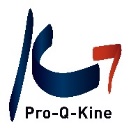 Nodigen uit om te reflecteren
Laten toe om het referentiekader van de patient te begrijpen
Versterkt de samenwerkingsrelatie, essentieel voor motivatie van patient 

Tip: laat open vraag volgen door reflectie
Open vragen
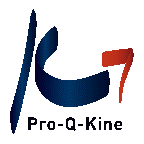 Samenvatten
Vat voldoende samen 
Samenvatting is afhankelijk van je oordeel 
Beëindig samenvatting met het positieve 
→ patiënt nog meer doen nadenken
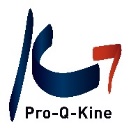 Affirmeren
= benadrukken wat positief is 
(h)erkennen wat goed is = sterkere band met patiënt 
→ betere werkrelatie 
→ betere motivatie
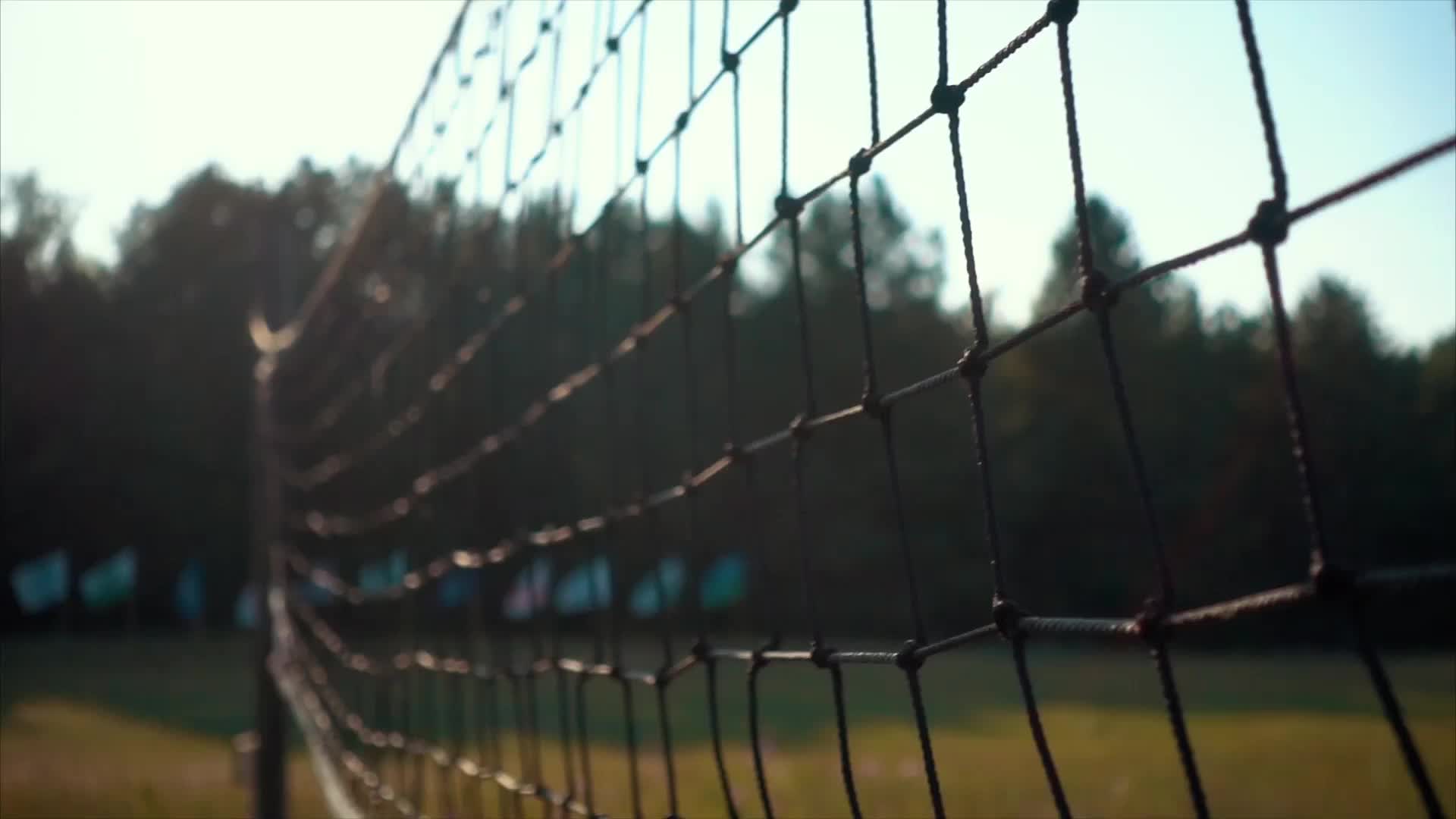 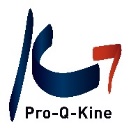 Valkuilen
Vroegtijdig focussen 
Schuldvraag 
Assessment 
Deskundigheid 
Babbelen zonder richting
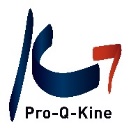 Vroegtijdig focussen
Geen nadruk op etiketten 
Vermijd te snel behandeldoelen
Bedoeling motiverende gespreksvoering = patiënt ziet zelf in hoe tot een oplossing te komen voor probleem
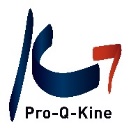 Vermijd “iemands fout”
Nadenken over schuld 
→ mogelijk defensieve reactie 
→ nefast voor motivatie
Schuldvraag
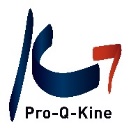 Assessement
Niet te snel naar diagnose oriënteren 
Duwt patient in passieve en ondergeschikte rol 
→ slecht voor motivatie
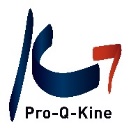 Deskundigheid
Veel vragen stellen 
= “Ik heb het hier voor het zeggen” + “Ik kom met een oplossing”  
Maar: motiverende gespreksvoering = oplossing vanuit de patiënt 
→ verhogen motivatie om behandeling te volgen
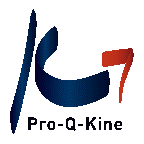 Babbelen zonder richting
Risico bij open vragen en reflectief luisteren 
Aangenaam gevoel, maar niet functioneel
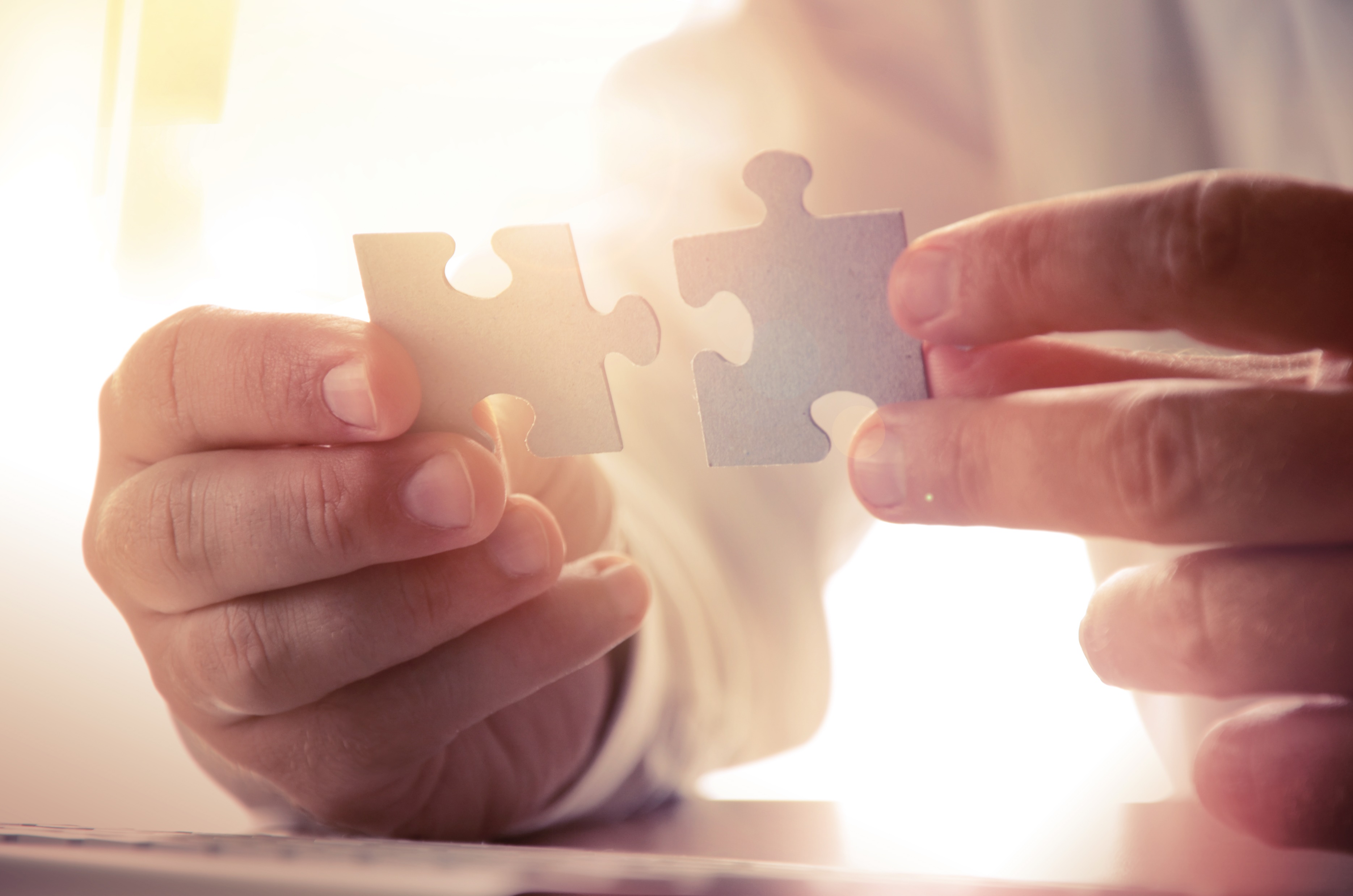 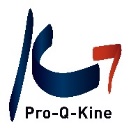 Hoe tot behandeling komen?
Praat met patiënt 
Doe reflecteren tot bereidheid voor verandering
Vermijd eigen voorstellen, maar op de man af vragen wat de patiënt zelf dan wil doen werkt ook niet
Zoek naar momenten waar je patiënt kan doen reflecteren en haak daarop in
Kom zo samen tot behandelvoorstel
! Engagement dankzij een goede patiënt-therapeut relatie